Pregnancy and SUDWhy This MattersSo Much
Joyce Troxler, MD
Presenter
Disclosures
( I will insert preferred institutional verbiage here.)
Objectives
Increase awareness of upstream contributions to downstream challenges related to women and substance use disorder
Understand impacts of external environment on development of vulnerability to SUD
Connect how our role extends beyond our four walls to promote prevention of the development of SUD
Introduction
ACOG, SAMHSA discourage tapering/cessation of medication for OUD (opioid agonists) during pregnancy or after delivery (10, 11)
Attempt to avoid NAS/NOWS is not a reason to cease MAT
NAS, as the name implies, is abstinence from a substance on which the neonate is dependent. This could be stimulants (nicotine, caffeine, meth, cocaine), gabapentinoids, SSRIs, opioids, benzodiazepines, alcohol
5
Gold Standard
As we currently understand the evidence, opioid agonists are gold standard treatment for OUD in the pregnant patient.
Not enough evidence to date to safely endorse naltrexone as we do not know long term impact of opioid antagonist on brain development.
6
Neglected Substances
Tobacco/Nicotine
Cannabis
Alcohol
7
Recognizing the impact of SUD/OUD was present prior to pregnancy and will continue to be far reaching into the future lives of both the soon to be mother and her infant, we must take into account the bigger picture. 
There is much more at stake than what we put on a prescription pad.
8
Deborah Frank, MDDevelopmental Pediatrician Boston University (12)
Mystery Drug
9
Lordsburg Queen
20 yo female presents for prenatal care via the Lordsburg Detention Center. G1P0, first PNC provided at 17 weeks. 
She had been withdrawing in the DC and told them she was pregnant. It took several days before they brought her to medical attention.
Crimes are all substance related
Original charge was contributing to delinquency of a minor (patient was 18 and minor was 17). She was the only one charged, but not the only “adult.”
Subsequent legal issues all stemmed from substance related probation violations
Brought to OB visits shackled, ankles and wrists bound
Lordsburg Queen
Though she had essentially “detoxed” in the LDC, she was having strong cravings. After discussion of options, she elected buprenorphine. 
She stabilized nicely on 16mg buprenorphine.
In a controlled environment where she had routine access to her medication, and feeling better, she became more vibrant and engaging, seemingly befriending one of the wardens (a female).
This warden brought her to the rest of her OB visits and notably, there were no longer shackles.
Lordsburg Queen
Brought to L&D at 37 weeks c/o contractions and found to have changing cervix.
I had diagnosed primary HSV outbreak a couple of weeks prior. As such, she had PLTCS of a viable baby boy.
Mother breast fed and we employed an “on the fly” eat, sleep, console model for his care.
His Finnegan scores were all below 6, until (after her discharge) she was absent from the hospital for several hours. During her absence, his scores jumped up and he required 2 small doses of morphine.
Upon her return, scores decreased and no more MSO4 was required.
Eat, Sleep, Console (1, 2, 3)
Low stimulus environment
Assess baby based on ability to effectively eat, sleep and consolability
Breast feeding, skin to skin contact, and following baby’s cues for needs all encouraged
Mother is baby’s “medicine”
Rooming in
Non-pharmacologic interventions employed first
ESC model (1, 2, 3)
Results in significant reduction in length of stay
Results in significant reduction in opioid agonists used to treat withdrawal sx in the neonate
Buprenorphine (mw = 504 daltons) is a large molecule and thus not readily passed into breast milk (4), so the magic is in touch, being held, not in transference of the mother’s medication into the baby’s food source.
Lordsburg Queen
She had a reprieve of her sentencing and was placed on house arrest.
Distance to resources made connecting to safer/healthier community challenging.
She returned to jail.
Baby with maternal grandmother.
Family lost to follow up.
Upstream → Downstream: Incarceration (5)
Over the past 20 years the war on drugs has caused significant rise in the number of women incarcerated and their access to adequate drug treatment.
40% of criminal convictions leading to incarceration of women in the year 2000 were for drug related crimes
34% were for other non-violent crimes such as burglary, larceny, and fraud
18% of women in prison have been convicted because of violent conduct
7% were for public order offenses such as drunk driving, liquor law violations and vagrancy
Upstream → Downstream: Incarceration (5)
Women of color are significantly overrepresented in the criminal justice system.
Black women represent 30% of all incarcerated women in the U.S, although they represent 13% of the female population generally
Hispanic women represent 16% of incarcerated women, although they make up only 11% of all women in the U.S.
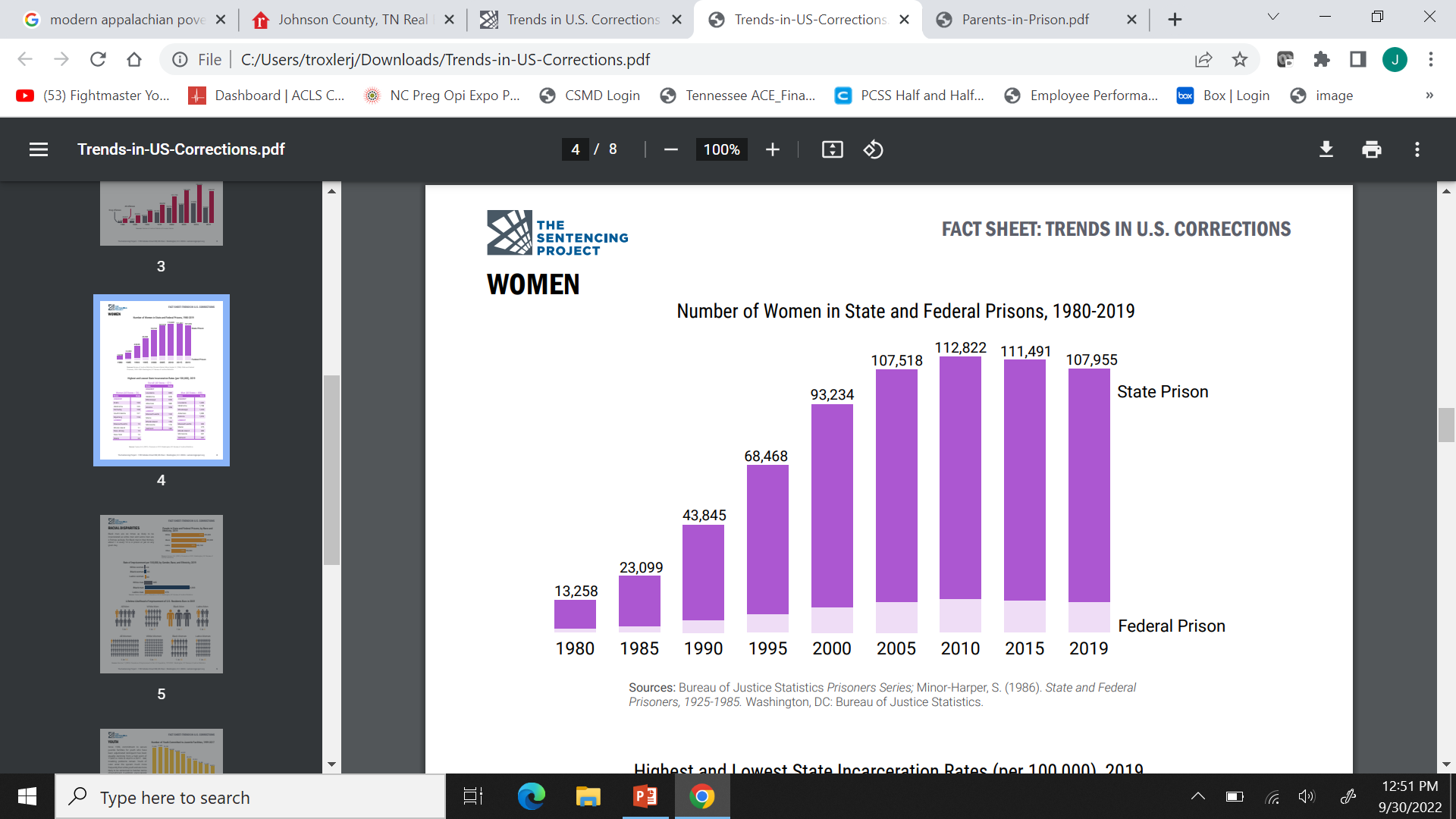 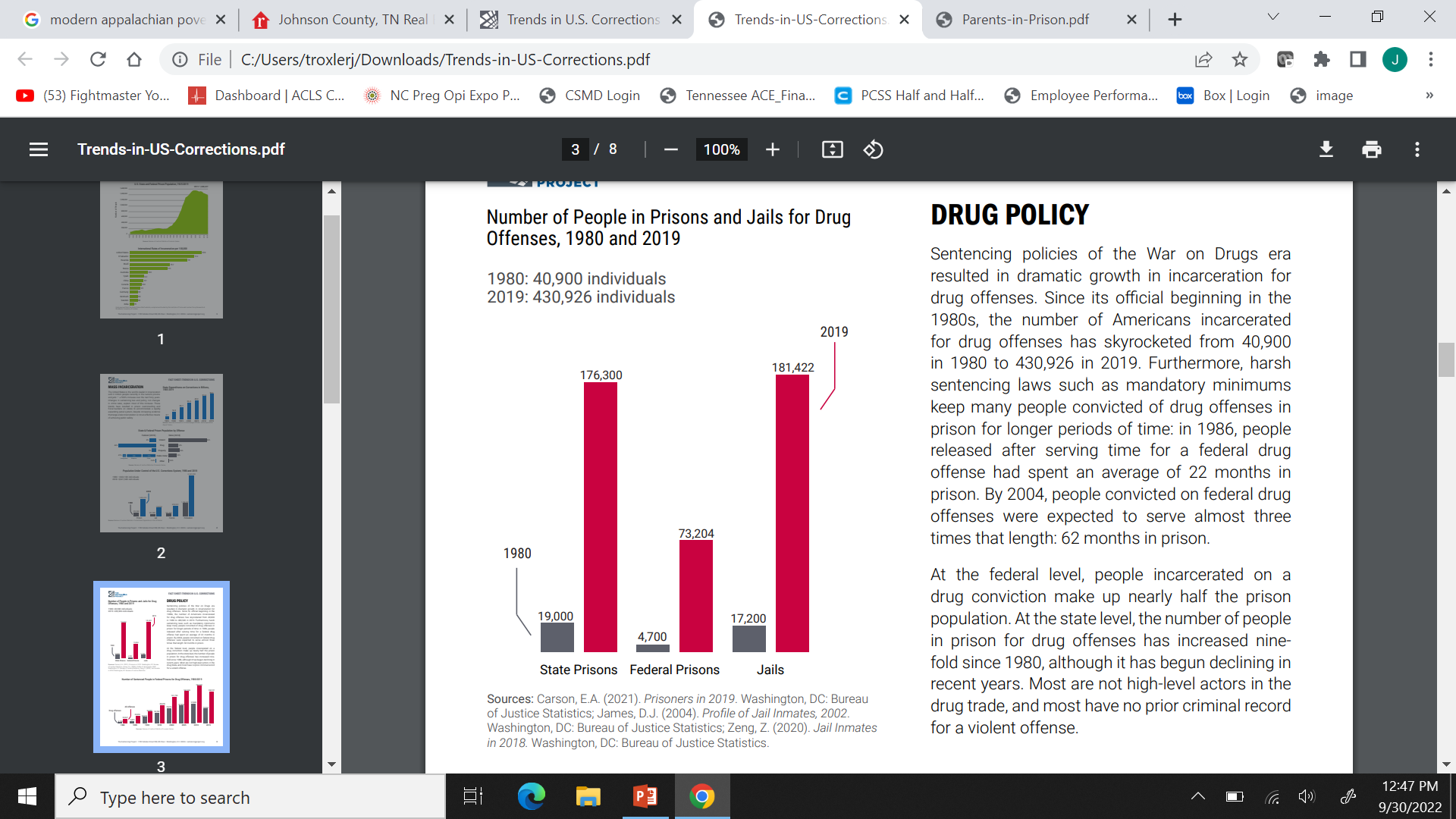 Upstream → Downstream: Incarceration (5)
Among female state prisoners, two-thirds are mothers of a minor child.
Over 1.5 million children have a parent in prison
More than 8.3 million children have a parent under correctional supervision and more than one in five of these children is under five years old.
Upstream → Downstream: Incarceration (6)
The Welfare Reform Act bans people with felony drug convictions from federal cash assistance and food stamps programs
As of August 2021, twenty-one states still impose full or modified bans on Supplemental Nutrition Assistance Program (SNAP) benefits for people with a felony drug conviction. 
Twenty-four states impose full or modified bans on Temporary Assistance for Needy Families (TANF) benefits for people with a felony drug conviction.
 Because of the disparate racial effects of the criminal legal system, women of color are disproportionately impacted by TANF and SNAP bans.
 These restrictions continue despite mounting evidence that access to assistance programs lowers recidivism and helps justice-involved parents meet their children’s basic needs
Social Stressors Create Vulnerability to Substance Use (7)
Multiple factors outside of one’s own control can greatly contribute to increased exposure and vulnerability to chronic stress
Chronic exposure to stressors lead to overactivation of the body’s stress response
This interferes with functions such as reward pathways in the brain
Social determinants of health that generate/ support chronic and prolonged stressors are predictive of SUDs
21
Chronic Stressors (7)
Concentrated poverty
Systematically thwarted opportunities (read: discrimination)
Incarceration
Loss or separation from a parent at an early age
Emotional, physical or sexual trauma
Parental divorce/conflict
Neglect
Isolation
Housing insecurity
Food insecurity
22
Stress Response
Activation of stress response linked to craving of substances
Exposure to stressors and next day alcohol intake linked (8)
Rats!
Substance exposed socially deprived rats chose interaction over substance (9)
23
Drug Runner to Deli Manager
Hx of childhood trauma (bullying)
Started using substances in high school
Use escalated
This resulted in selling drugs, prostitution, jail, trauma (gang rape, kidnapped, tortured)
Discovered she was pregnant
Buying buprenorphine, smoking meth
Sought care at clinic where she was offered both prenatal care and OUD management
Deli con’t
Was being tapered with goal of cessation of buprenorphine during pregnancy
Began having frequent methamphetamine positive UDS and declared that she was not tolerating the taper well
Had been buying supplemental buprenorphine doses and this exposed her to meth (she would get some of that too…)
Transferred to my clinic
Taper stopped and dose titrated to a level that controlled cravings for opioids which allowed her to focus on BH interventions that addressed the cravings for meth
Deli con’t
She engaged in counseling services offered in house and also a community based peer program
Went through period of grieving loss of friends (with one episode of return to meth use during this time) and then began to connect to other mothers in the groups she attended
In hospital, cord tested positive for meth. Custody granted to maternal grandparents of the baby
Deli con’t
2 years later: successfully thwarted an attempt to land her on the state registry for child abuse and neglect (cord status alone granted her that possible admission), has unrestricted DL, a functional car, transitioned from one job to a higher paying job where they keep bugging her to take on managerial role, and full custody of her child
She has completed her training and is working on hours for full certification as a CPRS.
Changing Behavior, Changing Our Focus
So much energy spent talking about, thinking about, agonizing over the substance (bup, meth, etc) 
Is it being diverted, are they taking as prescribed, what does the UDS show, how am I collecting it
Focus on the behavior of our patients
Keeping appointments, progressing through probation or DCS requirements, getting a job, keeping a job
Resilience (7)
Children confronted with childhood adversity and who have a safe, stable, nurturing relationship with at least one adult fosters positive outcomes.
Supportive relationships buffer stress response allowing the children to more successfully confront stressful situations.
29
In essence,
Mothers with a substance use disorder first came to their strife likely while they themselves were in the womb
They arrived on the cusp of motherhood already at a deficit:
Female
Trauma/Toxic Stress exposed
Wiring primed for SUD
Increased odds of incarceration, poverty, poor access to supportive interventions
30
This is why
This population is so vulnerable, and important.
They harbor the next generation of those at risk of developing a substance use disorder.
We change our behaviors as medical providers and community members, we increase the odds they can change their behaviors.
This leads to positive parenting and decreasing the odds the next generation needs our services.
31
Resources
1. Miller PA, Willier T. Baby STRENGTH: Eat, Sleep, Console for Infants With Neonatal Abstinence Syndrome. Adv Neonatal Care. 2021;21(2):99-106. doi:10.1097/ANC.0000000000000840
2. Grisham LM, Stephen MM, Coykendall MR, Kane MF, Maurer JA, Bader MY. Eat, Sleep, Console Approach: A Family-Centered Model for the Treatment of Neonatal Abstinence Syndrome. Adv Neonatal Care. 2019;19(2):138-144. doi:10.1097/ANC.0000000000000581
3. Grossman MR, Lipshaw MJ, Osborn RR, Berkwitt AK. A Novel Approach to Assessing Infants With Neonatal Abstinence Syndrome. Hosp Pediatr. 2018;8(1):1-6. doi:10.1542/hpeds.2017-0128
4. Infant Risk Center. Texas Tech Health Sciences Center School of Medicine.
5. https://www.aclu.org/other/facts-about-over-incarceration-women-united-states
6. https://www.sentencingproject.org/publications/parents-in-prison/
7. Hortensia Amaro, Mariana Sanchez, Tara Bautista, Robynn Cox. Social vulnerabilities for substance use: Stressors, socially toxic environments, and discrimination and racism. Neuropharmacology, Volume 188, 2021, 108518, ISSN 0028-3908, https://doi.org/10.1016/j.neuropharm.2021.108518.
8. Wemm SE, Sinha R. Drug-induced stress responses and addiction risk and relapse. Neurobiol Stress. 2019 Feb 1;10:100148. doi: 10.1016/j.ynstr.2019.100148. PMID: 30937354; PMCID: PMC6430516.
9. Venniro, M., Zhang, M., Caprioli, D. et al. Volitional social interaction prevents drug addiction in rat models. Nat Neurosci 21, 1520–1529 (2018). https://doi.org/10.1038/s41593-018-0246-6
10. https://www.acog.org/clinical/clinical-guidance/committee-opinion/articles/2017/08/opioid-use-and-opioid-use-disorder-in-pregnancy
11. https://store.samhsa.gov/sites/default/files/d7/priv/sma18-5054.pdf
12. https://www.youtube.com/watch?app=desktop&v=iLYYarPtoEk&feature=youtu.be